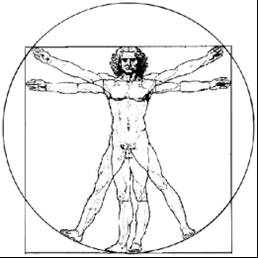 ecbi
european capacity building initiative
initiative européenne de renforcement des capacités
ADP WS2: Pre-2020 Ambition
Overview of key issues, linkages to Adaptation and Finance

SEYNI NAFO    -
for sustained capacity building in support of international climate change negotiations
pour un renforcement durable des capacités en appui aux négociations internationales sur les changements climatiques
Background – Durban & Doha
Mandate: 1.CP17 launched a workplan on enhancing mitigation ambition… to identify and explore options for a range of actions that can close the Ambition Gap

 Elements of the Doha Decision 2.CP18:
 Underlies significant gap (8-13Gt vis-à-vis 2°c or 1.5°c both in the decision preamble)
 Endorsed arrangements for Bureau of ADP
 Confirms time-line for adoption at COP21 (2015)
 explore options and range of actions 2013 – 2014
Welcomes UN SG leaders summit in 2014
Draft negotiation text no later than COP20 (2014) ensuring Negotiation text available before May 2015

 Process so far…
Review of Parties Positions
Summary from developed countries submissions
 Need to clarify existing pledges and increase ambition
 Making pledges for those who have not pledged
 Stress the importance of ICI (HFC, short-lived climate pollutants, phasing out fossil fuel subsidies, bunkers, REDD+ initiatives, Ag, etc.)
 International carbon markets (NMM, etc.)

 Summary from developing countries submissions
  Emphasize in closing both Mitigation and Finance Gap
 Stress importance of implementing the agreed outcome pursuant to BAP (Adaptation is key, MOI vital, GCF and Tech Mechanism have to be fully operational, MRV of support, Comparability of efforts among AI, etc.)
 Supplementary actions outside Convention not substitute for action within –   Need Transparency on actions and implementation
 Application of Convention principles and provisions
How to Progress
Key Challenges
 Broad scope
 Outcome of WS2
Focus on ICI
Lack of a workplan
Lack of Ambition

 Way forward:
 Clear Workplan: linking activities and outcome, timeline, interim and final outcome
 Focused discussion:
 Concrete measures to increase mitigation ambition:
 Increase mitigation ambition contribution to scaling up of finance
 What is needed in COP19 decision (substance and process)
 Address linkages
Linking with  Adaptation, loss and damage, Finance; CB, TT
Adaptation 
 Adaptation Finance: Adaptation Fund in crisis
 International Mechanism on L&D
 Pre-2020Ambition,  impacts, and Adaptative capacity

 Finance 
 GCF: Need for early capitalization
 100 B$ Goal & LTF Workshops : Pathways to be established and sources to be agreed
 MRV of support: robust framework encompassing both individual and aggregated Measurement, Report and Verification Processes
[Speaker Notes: AF in crisis: effort to mobilise 100M$ - difficult
GCF: early capitilization (now focus on BMF) – Resource Mobilization framework]
Questions
How do we manage SCOPE of the ADP WS2 and linkages with other elements to be addressed before 2020 for a successful outcome ?

What are the expected outcomes under WS2 and how to get there (process) ?
THANK YOU